Прочитайте описання приладу та визначте його назву.
Щоб перевірити себе – натисніть на кульки.
Прочитайте уважно симптоми захворювання серцево-судинної системи та визначте його.
Для перевірки правильного варіанту – натисніть на знак «лампочка»
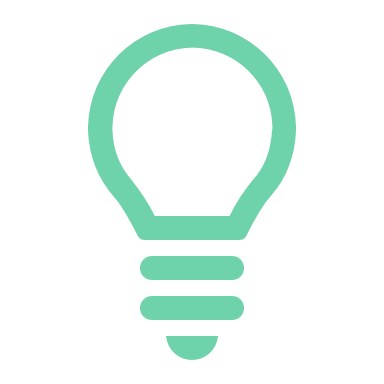 Прочитайте речення, знайдіть у ньому помилку та усно виправте її.
Натисніть на слово яке необхідно виправити – з’явиться картка з виправленим твердженням.
Прочитайте текст та усно вставте пропущені слова.
Для того щоб перевірити чи правильно Ви виконали завдання– натисніть на знак «лампочка»
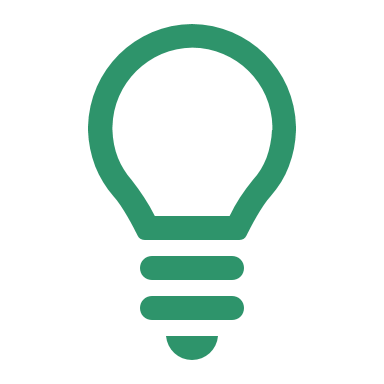 Серед чотирьох запропонованих варіантів відповідей оберіть один правильний.
Якщо обрана Вами відповідь правильна – з’явиться знак «зелені долоні».
Якщо обрана Вами відповідь не правильна – з’явиться знак «стоп».
Для того щоб змінити свій вибір – натисніть на 
«стрілку»
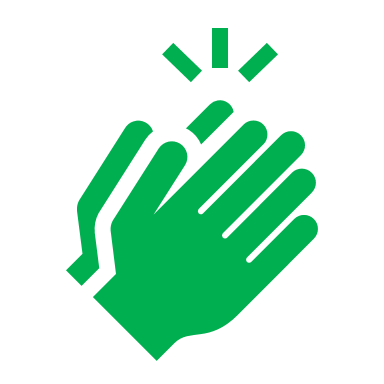 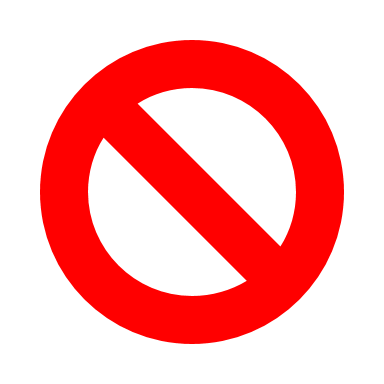 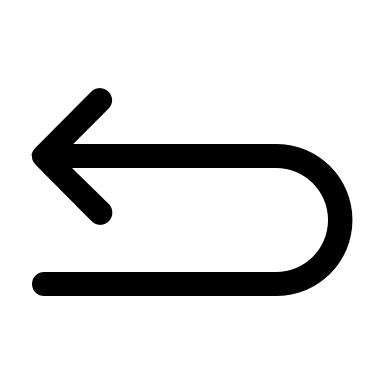 Установіть відповідність між термінами та визначеннями
Обираючи варіант відповіді, натисніть на літеру. Якщо обраний Вами варіант відповіді правильний – термін з’єднається з визначенням за допомогою стрілки.
Якщо обраний Вами варіант не вірний – з’явиться знак «стоп»
Для того щоб змінити свій вибір – натисніть на «стрілку»
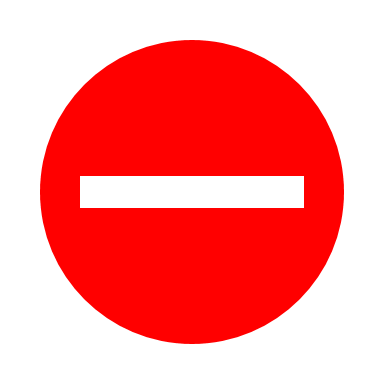 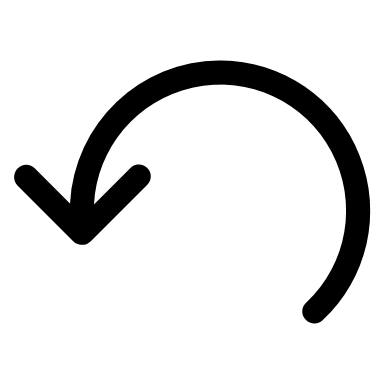 Прочитайте твердження. 
Якщо Ви згодні з ним – натисніть знак «плюс» 
Якщо Ви з ним не згодні – натисніть знак «мінус»
Якщо Ви обрали правильну відповідь – картка стане зеленого кольору. 
Якщо відповідь не правильна – картка стане червоною.
Гра «Ерудит»
?
?
?
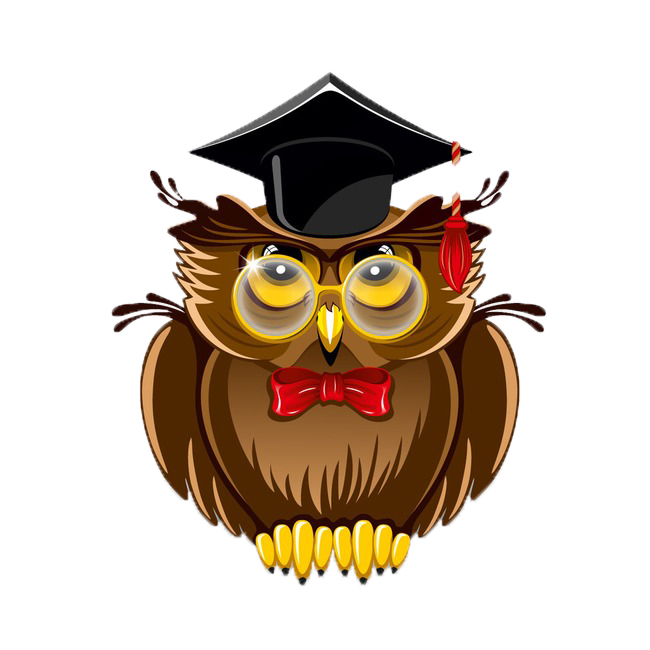 ?
?
?
Правила гри
?
Гра складається з 7 завдань
Для того щоб прочитати інструкцію до завдання натисніть на знак
Для переходу до самого завдання натисніть на картку з назвою завдання.
Щоб повернутися до вибору завдань – натисніть знак
Розпочати
«Вірю, не вірю»
«Знайди пару»
«Щасливий випадок»
«Доповни текст»
«Знайди помилку»
«Встанови діагноз»
«Питання від мудрої сови»
Артерії несуть кров від серця
Гіпотонія – підвищений тиск
В лівійполовині серця кров артеріальна
В них завжди артеріальна кров
Стулкові клапани знаходяться між передсердями і шлуночками
Гіпертонія – підвищений тиск
Артеріальна кров перетворюється в венозну в артеріолах
Міокард – м’язова стінка серця
Вени несуть кров до серця
В легеневих венах кров артеріальна
Швидкість крові в венах вища, ніж в капілярах
Серцеві судини називають коронарними
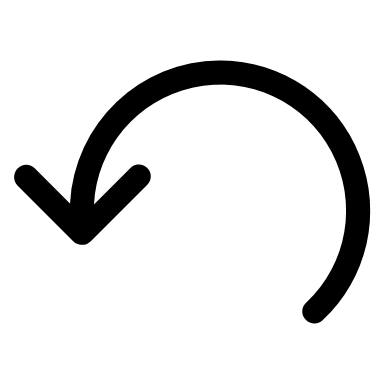 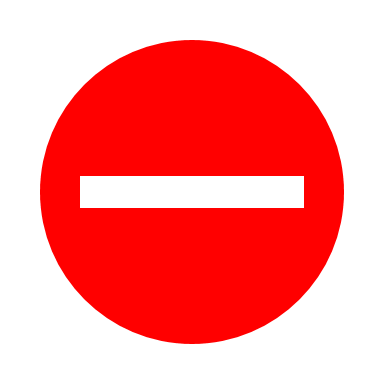 Імунітет
А. Генетично чужорідні хімічні речовини,          віруси, бактерії…
Д
Б
Г
В
А
Е
Б. Процес поглинання і перетравлення        
мікроорганізмів
Фагоцитоз
Е
Д
Г
Б
В
А
Лейкоцитоз
В. Збільшення кількості лейкоцитів понад
фізіологічну норму
Е
Д
Б
Г
В
А
Лейкопенія
Г. Зменшення кількості лейкоцитів у 
крові нижче норми
Е
Д
Б
Г
В
А
Антигени
Д. Збереження генетичної сталості клітин, 
захист організму від генетично     чужорідних чинників
Д
Б
Г
В
А
Е
Антитіла
Е. Захисні білки, які виробляються 
імунною системою
Д
Г
В
А
Б
Е
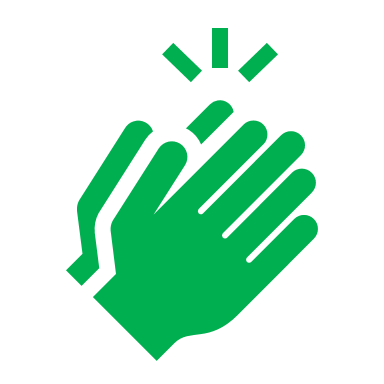 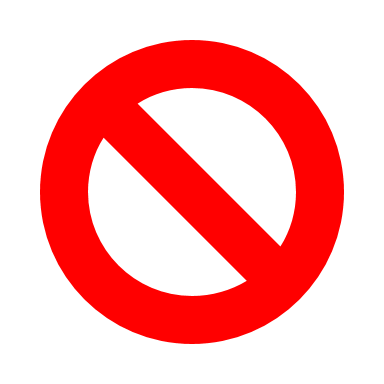 Зсідання крові та зупинку кровотечі забезпечують
Лейкоцити
Еритроцити
Тромбоцити
Плазма крові
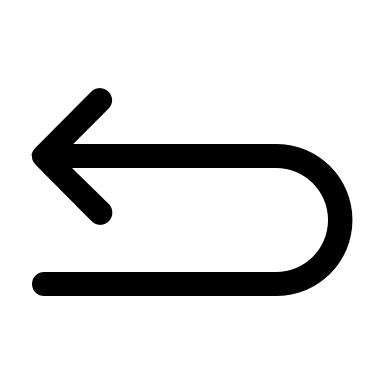 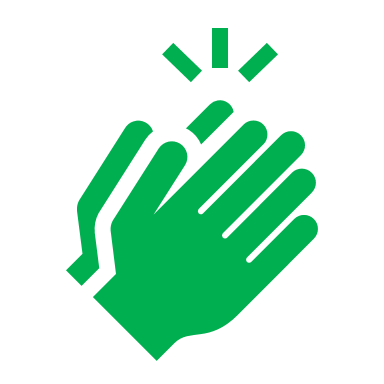 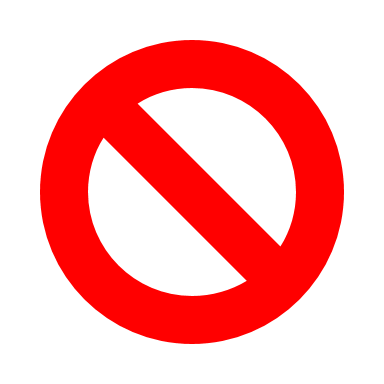 Людині з І групою крові можна переливати кров з групою
І
ІІ
III
IV
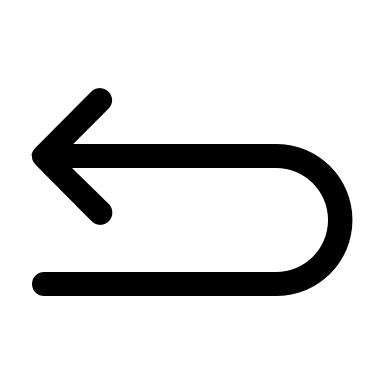 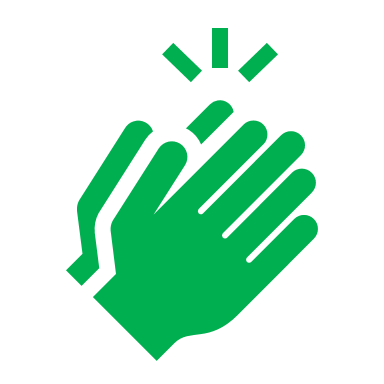 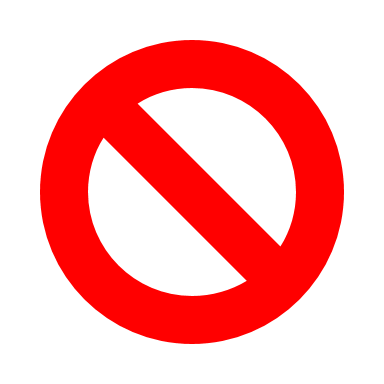 Клітинний імунітет забезпечують
Фагоцити
Лімфоцити
Антигени
Антитіла
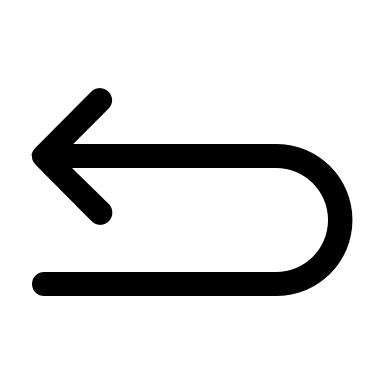 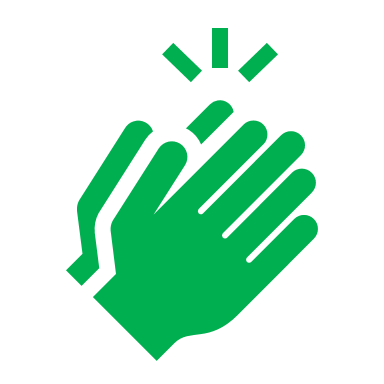 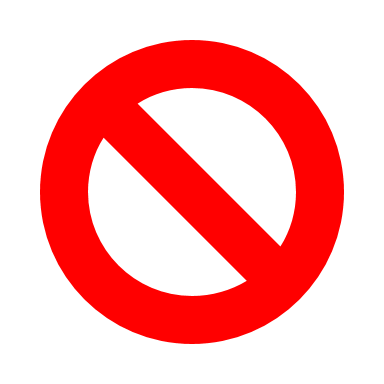 Закупорює кровоносну судину і припиняє кровотечу
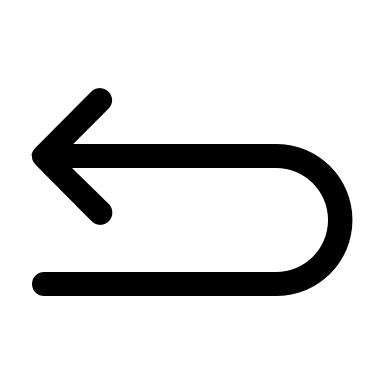 Тромб
Фібриноген
Гепарин
Тромбоцит
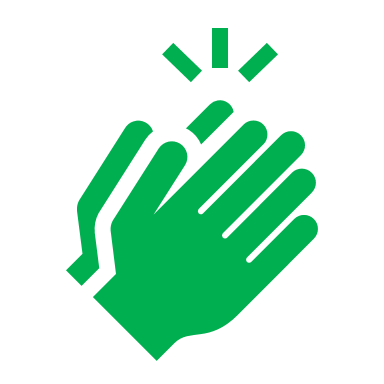 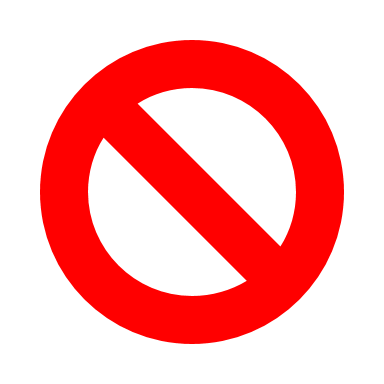 Серцевий м’яз
Епікард
Перикард
Ендокард
Міокард
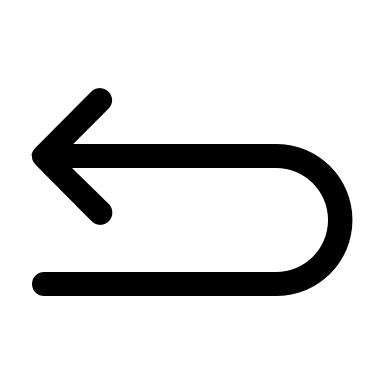 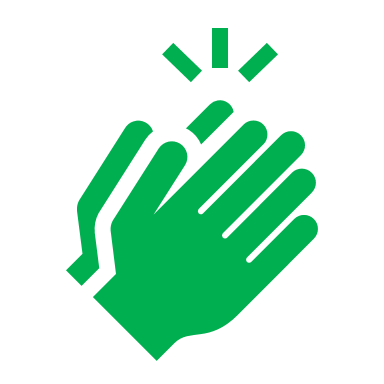 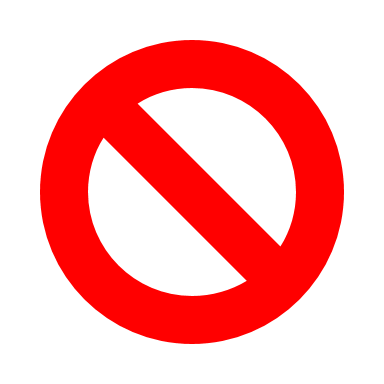 Скорочення шлуночків у серцевому циклі триває, с
0,1 с
0,4 с
0,8 с
0,3 с
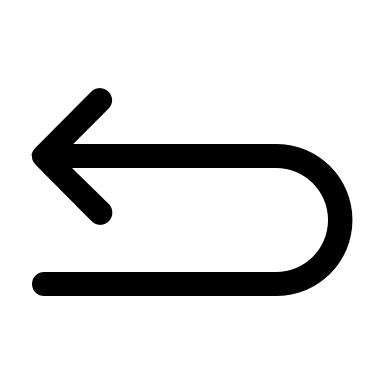 У лівій частині грудної клітини людини розташовується порожнистий м’язовий орган - ________. Стінки серця утворені трьома оболонками ________, _________ і ________.Зовні серце оточене еластичною навколосерцевою сумкою - ________. Сумка заповнена рідиною, яка ______ серце і зменшує його __________ під час скорочень. Серце людини чотирикамерне: складається із двох ________ і двох ________. Суцільна перегородка поділяє серце на ________ і _________ половини. Між передсердями і шлуночками розташовані ________ клапани, а на виході аорти і легеневої артерії зі шлуночків розташовані _________ клапани. Клапани забезпечують рух крові в одному ________. Серце працює ритмічно: скорочення серця - _________ - чергується з його розслабленням - _________. Скорочення та розслаблення передсердь і шлуночків становлять _________ роботи серця.
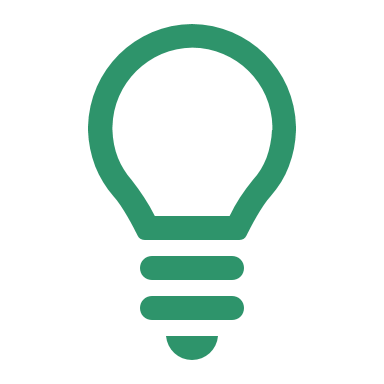 Натисніть щоб дізнатись правильні відповіді
У лівій частині грудної клітини людини розташовується порожнистий м’язовий орган - серце. Стінки серця утворені трьома оболонками ендокард, міокард і епікард. Зовні серце оточене еластичною навколосерцевою сумкою – перикард. Сумка заповнена рідиною, яка зволожує серце і зменшує його тертя під час скорочень. Серце людини чотирикамерне: складається із двох передсердь і двох шлуночків. Суцільна перегородка поділяє серце на ліву і праву половини. Між передсердями і шлуночками розташовані стулкові клапани, а на виході аорти і легеневої артерії зі шлуночків розташовані півмісяцеві клапани. Клапани забезпечують рух крові в одному напрямку. Серце працює ритмічно: скорочення серця - систола - чергується з його розслабленням – діастолою. Скорочення та розслаблення передсердь і шлуночків становлять серцевий цикл роботи серця.
Кров належить до сполучної тканини
тканини
Кров належить до
епітеліальної
гуморальний
імунітет
Фагоцити та Т-лімфоцити забезпечують
Фагоцити та Т-лімфоцити забезпечують клітинний імунітет
Процес поглинання та перетравлення мікроорганізмів називають
імунітетом
Процес поглинання та перетравлення мікроорганізмів називають фагоцитоз
Теорію гуморального імунітету розробив відомий учений
Л. Пастер
Теорію гуморального імунітету розробив відомий учений П. Ерліх
Аглютинація (склеювання еритроцитів) спостерігається у випадку, коли зустрічаються однойменні аглютиногени й аглютиніни
Аглютинація (склеювання еритроцитів) спостерігається у випадку, коли зустрічаються
різнойменні
аглютиногени й аглютиніни
Клітинами-пожирачами (фагоцитами) є лейкоцити
Клітинами-пожирачами (фагоцитами) є
тромбоцити
Ваш знайомий скаржиться на болі в животі. Він сполотнів, у нього виступив холодний піт, пульс ледве прощупується.
Внутрішня кровотеча
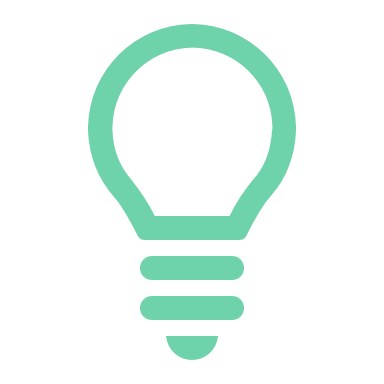 Ваш друг скаржиться на різкий біль у потиличній частині, який віддає в інші ділянки голови. Неприємні відчуття в ділянці шлунково – кишкового тракту, загальне погане самопочуття.
Гіпертонія
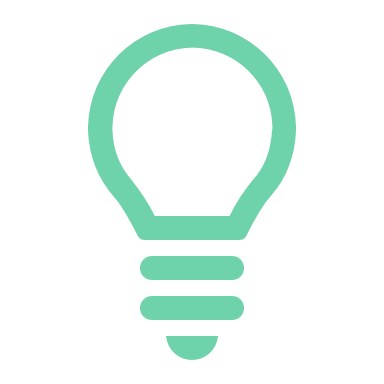 Ваш однокласник розповідає, що його родич ходив до лікаря, і виявилося, що в нього ущільнення стінки артерій, їх просвіт звужений і часто утворюються тромби. Що це за хвороба?
Атеросклероз
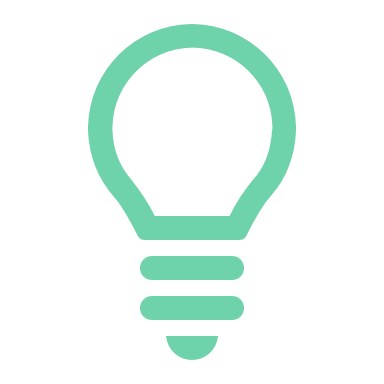 У вашого сусіда по парті з рани вище ліктя червона кров б’є фонтаном.
Артеріальна кровотеча
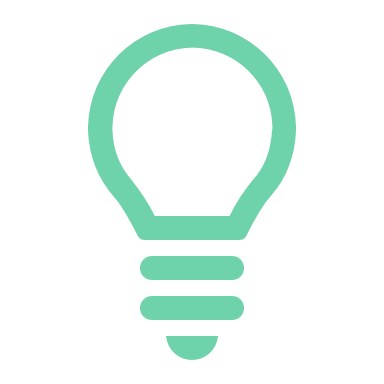 У швидку допомогу ЦРЛ потрапив хворий із гострим порушенням мозкового кровообігу, що призвело до порушення його функцій. У хворого порушені рухові функції кінцівок, частково порушена мова.
Інсульт
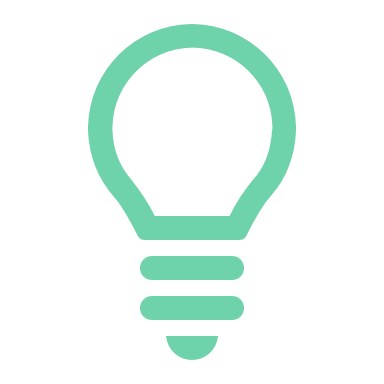 Один із ваших знайомих звертався до лікаря з приводу хвороби ніг. Лікар під час огляду сказав йому, що проблеми в нерівномірному розширенні вен, і якщо хворобу не лікувати, то вона призведе ще до одного захворювання.
Варикозне розширення вен
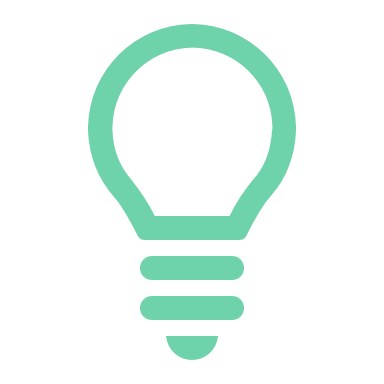 Прилад за допомогою якого вимірюють один із важливих показників роботи серцево-судинної системи
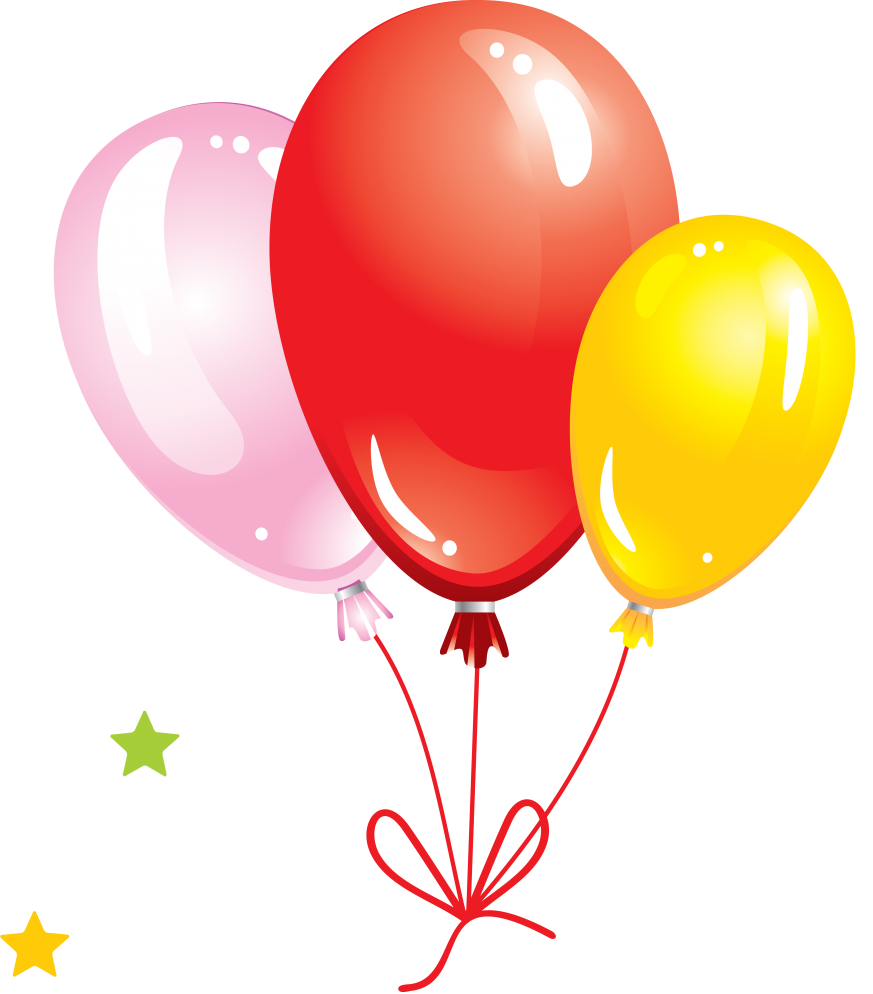 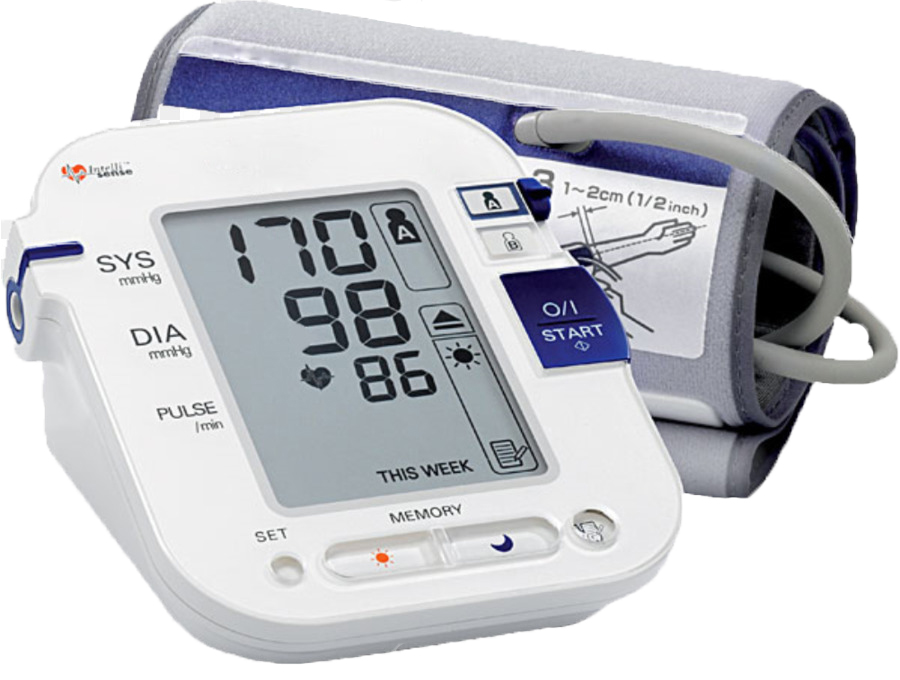 Тонометр